International Energy ConferenceEnergy Security of South East Europe and the National SecurityA view on gas market liberation
Sofia – June 15th,2018
Davide Rubini
Commercial and Regulatory Affairs Manager – Shell Energy Europe
Ongoing process towards an efficient, secure and competitive gas market
National regulatory barriers have been progressively removed along the way
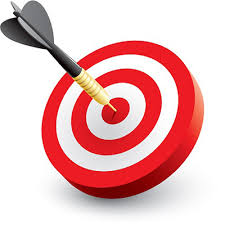 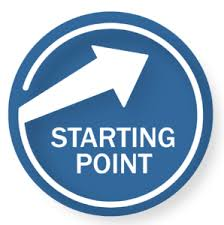 PROGRESS

ongoing across the EU yet slow in SE Europe with Bulgaria, Romania and Greece engaged in structural reforms

STICKINESS

of the traditional model and a different starting point means that convergence with other parts of Europe remains limited
HISTORIC MODEL

Regulatory barriers restrict access to the market to strengthening historic players and their negotiating power
TARGET MODEL

Create a regulatory environment which enables  competition, market liquidity and cross border trading
CONTROL &
FRAGMENTATION
WELL FUNCTIONING SINGLE EU MARKET
Let’s continue with progress and overcome the stickiness
What are the remaining barriers in Bulgaria?
Governance
Political drivers
HUB
Capacity availability and access to market: significant improvement (see Entry-Exit, Open Season and Storage Reform). Restrictions to access capacity at some IP points (delays, legacy contracts and high tariffs). No access to LNG routes

Flexibility availability: increasing importance with the introduction of balancing market. Difficulties in accessing flexibility tools: e.g. storage capacity not accessible to new entrants, regulatory restrictions to storage product offerings; restrictions to use within day nominations due to legacy contracts   

Trading infrastructure: underdeveloped (no exchange, no price signals, no brokers, …)  

Transparency: consultations in the local language, reporting requirements not in line with data privacy standard or particularly burdensome (e.g. financial reporting), licensing restrictions
What are the remaining barriers in Bulgaria?
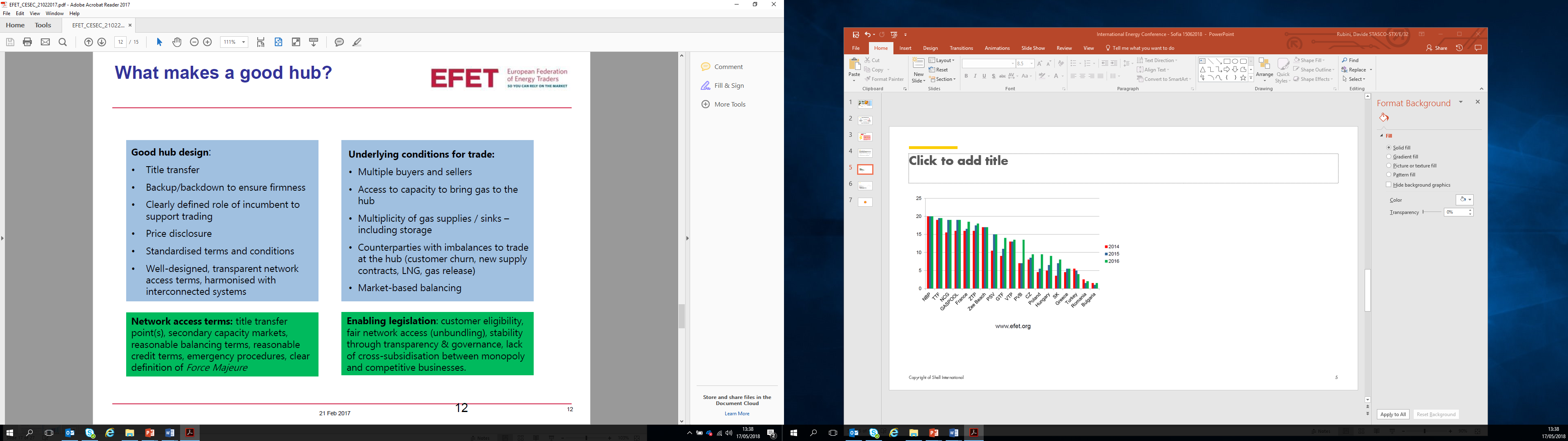 Partial imbalance information code (e.g. for DSO)
High tolerance and overrun charges
Far from exchange establishment
Non-transparent tariff methodology (e.g. wrt transit)
Non-transparent procedure for balancing gas procurement
Introduction of entry/exit zone for domestic system
Establishment of bulletin board for bilateral trades
Partial implementation of BAL code
BUT
4
What makes a hub successful? (cit. EFET)
The sequence of steps in establishing a hub is important: Establishing a trading platform may enhance liquidity but cannot create it – underlying features of the market, such as transparency and accessibility need to be addressed first in cooperation with different stakeholders. This MUST come before major new investment is undertaken.

Developing a liquid hub takes time: A balancing market where TSO acts as a balancer of last resort with his role clearly defined may have a very positive impact on liquidity. This, however, cannot be achieved through pure legislation:

Shippers need to have timely access to imbalance information and sufficient flexibility on the market to manage their imbalance
Reliable level of liquidity needs to exist on the market for different parties to manage their portfolios effectively
Trust in hub’s firmness grows over time 


A WELL FUNCTIONING GAS RELEASE PROGRAM BEFORE NEW SUPPLIES REACH THE MARKET IS ESSENTIAL LIKE IT HAS HAPPENED IN BASICALLY ALL WESTERN MARKETS
Footer
5
Date Month 2016